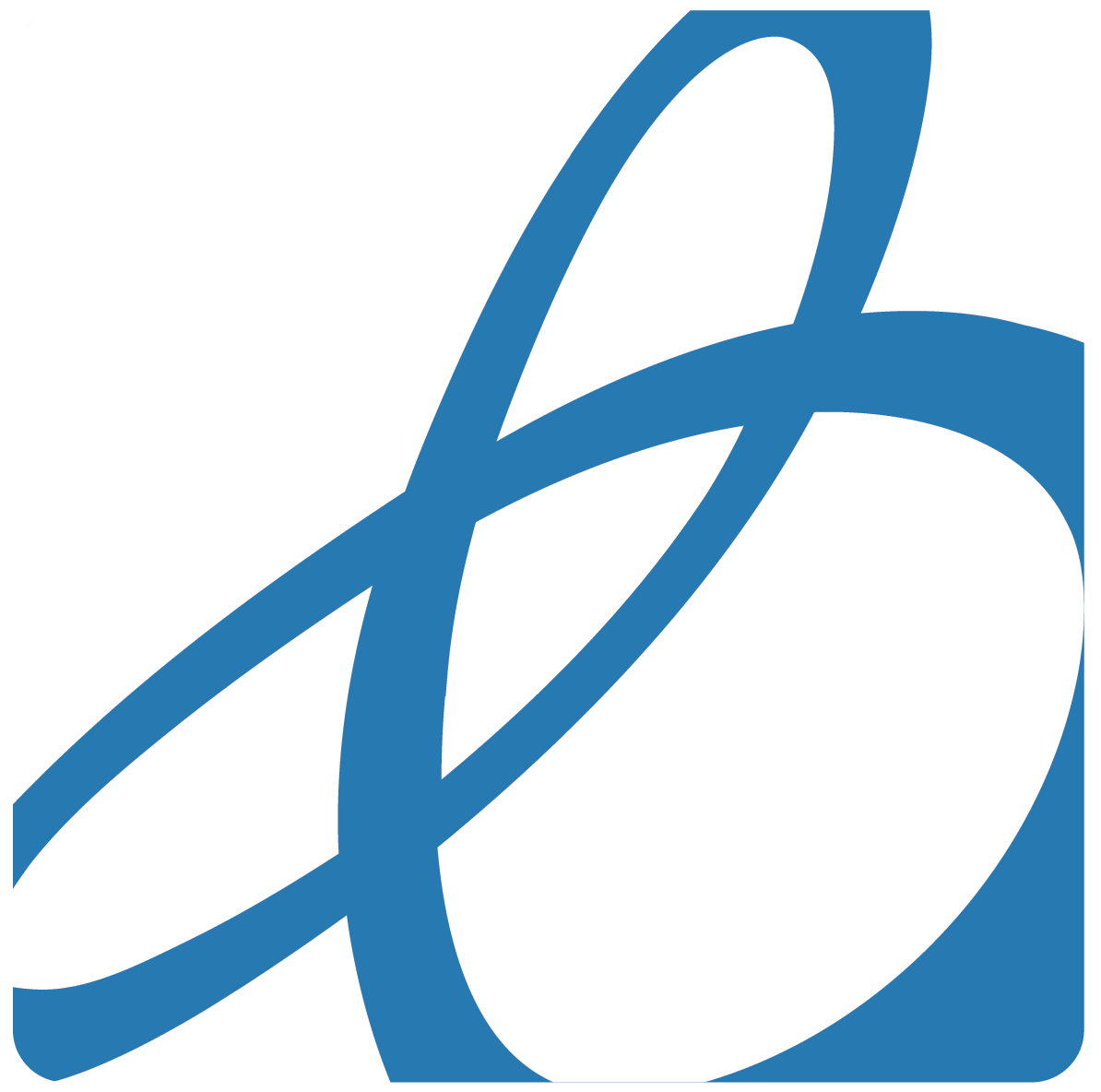 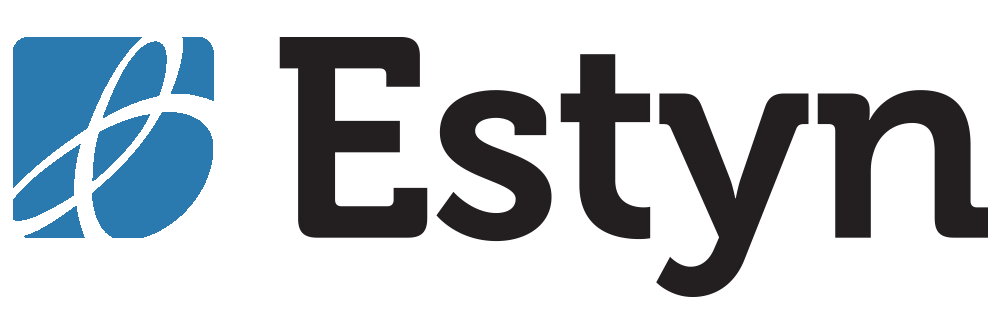 Title Welsh point 45
Rheoli presenoldeb gweithlu ysgolion yn effeithiol
mewn ysgolion cynradd
Effective management of
school workforce attendance
in primary schools
estyn.llyw.cymru
estyn.gov.wales
Cefndir
Background
Mae’r adroddiad yn arfarnu effaith arweiniad Llywodraeth Cymru ar ‘Rheoli presenoldeb gweithlu ysgolion yn effeithiol’ mewn ysgolion cynradd. 

 
Mae’n ystyried pa mor dda mae ysgolion cynradd, awdurdodau lleol a chonsortia rhanbarthol wedi rhoi’r arweiniad ar waith a’r effaith y mae wedi’i chael ar reoli absenoldeb athrawon a phenaethiaid.
The report evaluates the impact of the Welsh Government guidance on the ‘Effective management of school workforce attendance’ in primary schools. 

 
It considers how well primary schools, local authorities and regional consortia have implemented the guidance and the effect that it has had on the management of teacher and headteacher absence.
estyn.llyw.cymru
estyn.gov.wales
Cefndir
Background
The findings of the survey draws on evidence from inspection and from 60 responses to questionnaires sent to a representative sample of primary school headteachers, governing bodies and local authority representatives.  


Inspectors also interviewed a sample of headteachers, local authority representatives, and two teaching supply cover agencies.
Mae canfyddiadau’r arolwg yn defnyddio tystiolaeth o arolygiadau ac o 60 ymateb i holiadur a anfonwyd at sampl gynrychioliadol o benaethiaid a chyrff llywodraethol ysgolion cynradd, a chynrychiolwyr awdurdodau lleol.  


Yn ogystal, fe wnaeth arolygwyr gyfweld â sampl o benaethiaid, cynrychiolwyr awdurdodau lleol, a dwy asiantaeth cyflenwi athrawon.
estyn.llyw.cymru
estyn.gov.wales
Cefndir
Background
O dan Reoliadau Staffio Ysgolion a Gynhelir (Cymru) 2006, mae ysgolion ar draws Cymru yn gyfrifol am benderfynu sut maent yn trefnu, yn defnyddio ac yn rheoli eu gweithlu (Cynulliad Cenedlaethol Cymru, 2006). 


Agwedd bwysig ar y cyfrifoldeb hwn yw sut mae ysgolion yn rheoli presenoldeb ac absenoldeb staff.
Under the Staffing of Maintained Schools (Wales) regulations 2006, schools across Wales are responsible for making decisions about how they organise, deploy and manage their workforce (National Assembly for Wales, 2006). 


An important aspect of this responsibility is how schools manage staff attendance and absence.
estyn.llyw.cymru
estyn.gov.wales
Background
Cefndir
Yng Ngorffennaf 2015, cyhoeddodd Llywodraeth Cymru’r canllaw, ‘Rheoli presenoldeb gweithlu ysgolion yn effeithiol’. 


Mae’r ddogfen hon yn rhoi arweiniad ar sut gall ysgolion reoli presenoldeb ac absenoldeb a sicrhau eu bod yn rhoi blaenoriaeth i gynnal parhad dysgu.
In July 2015, the Welsh Government published the guidance document, ‘Effective management of school workforce attendance’. 


This document provides guidance on how schools can manage attendance and absence and ensure that they give priority to maintaining continuity of learning.
Cefndir                                  Background
Ffocws y ddogfen yw cynorthwyo penaethiaid, cyrff llywodraethol, awdurdodau lleol a chonsortia rhanbarthol i sefydlu trefniadau effeithiol ar gyfer rheoli absenoldeb ymarferwyr ystafell ddosbarth.  

Mae’r arweiniad yn archwilio cyflenwi effeithiol os bydd ymarferwyr ystafell ddosbarth yn absennol, rolau a chyfrifoldebau o ran rheoli absenoldeb a sicrhau bod trefniadau cyflenwi priodol yn cael eu gwneud, rheoli perfformiad, monitro absenoldeb a gofynion diogelu.
The focus of the document is to assist headteachers, governing bodies, local authorities and regional consortia in establishing effective arrangements for managing classroom practitioner absence.  

The guidance explores effective cover for absence of classroom practitioners, roles and responsibilities in managing absence and ensuring appropriate cover arrangements are provided, managing performance, monitoring absence and safeguarding requirements.
Prif ganfyddiadau:       Main findings: Absenoldeb athrawon Teacher absence
Mae mwyafrif y penaethiaid a holwyd yn gwybod am ganllawiau Llywodraeth Cymru, ond lleiafrif yn unig sydd wedi darllen argymellion y ddogfen a gweithredu arnynt.  
 

Mae gan bron pob ysgol systemau cadarn ar waith i olrhain a monitro absenoldeb staff oherwydd salwch. Fodd bynnag, bach iawn o ysgolion neu awdurdodau lleol sy’n cadw data ar ba mor aml mae athrawon yn absennol o’u dosbarth am resymau heblaw am salwch.
The majority of the headteachers surveyed are aware of the Welsh Government’s guidance, but only a minority have read and acted on the document’s recommendations.  
 

Nearly all schools have robust systems in place to track and monitor staff absence due to illness. However, very few schools or local authorities hold data on how often class teachers are absent from their class for reasons other than illness.
Prif ganfyddiadau:       Main findings: Absenoldeb athrawon Teacher absence
Mae tua hanner y penaethiaid wedi cael hyfforddiant o fewn y tair blynedd diwethaf ar reoli presenoldeb staff.  

Mae llawer o benaethiaid yn rhoi adroddiadau rheolaidd i gorff llywodraethol eu hysgol am absenoldeb staff.

Dim ond ychydig bach iawn o ysgolion sy’n cynnwys gwybodaeth am bresenoldeb staff yn eu cynlluniau datblygu ysgolion neu’n gosod targedau ar gyfer ei wella.
Around half of headteachers have received training within the last three years on managing staff attendance.  

Many headteachers report on staff attendance to their school’s governing body regularly.

Only a very few schools include information on staff attendance in their school development plans or set targets for its improvement.
Prif ganfyddiadau:        Main findings: Absenoldeb athrawon  Teacher absence
Wrth wneud trefniadau cyflenwi wedi’u cynllunio ar gyfer athrawon dosbarth, y prif ffactorau sy’n cael eu hystyried gan arweinwyr ysgolion yw: 
ansawdd yr addysgu
ansawdd rheoli ymddygiad
a yw’r staff cyflenwi yn hysbys i’r ysgol

Wrth wneud trefniadau cyflenwi wedi’u cynllunio, y prif ffactorau sy’n cael eu hystyried gan arweinwyr ysgolion yw: 
pa mor gyflym gall rhywun gyrraedd yr ysgol
y gost
When arranging planned cover for class teachers, the main factors considered by school leaders are: 
the quality of teaching 
the quality of behaviour management
whether the cover personnel are known to the school

When arranging unplanned cover, the main factors considered by school leaders are: 
how quickly a person can arrive at the school 
cost
Prif ganfyddiadau:        Main findings: Absenoldeb athrawon  Teacher absence
Mae bron pob ysgol yn ei chael hi’n anodd trefnu athrawon cyflenwi ar gyfer athrawon dosbarth sy’n absennol.


Mewn ysgolion cynradd cyfrwng Cymraeg, yn aml, mae dewis cyfyngedig o ran yr athrawon cyflenwi sydd ar gael, a’u hansawdd.
Nearly all schools have experienced difficulty in arranging suitable cover for absent class teachers.


In Welsh-medium primary schools, schools are often restricted in the choice and quality of supply teachers available.
Prif ganfyddiadau:        Main findings: Absenoldeb athrawon  Teacher absence
Yn y rhan fwyaf o ysgolion, mae athrawon yn rhoi rhyw fath o adborth ar berfformiad athrawon cyflenwi i arweinwyr yr ysgol ac asiantaethau cyflenwi, ond bach iawn o ysgolion sy’n rhoi adborth i’r athro cyflenwi ei hun.  


Dim ond ychydig bach iawn o ysgolion sy’n cynnal unrhyw fath o reoli perfformiad staff cyflenwi yn ffurfiol.
In most schools, teachers provide some kind of feedback on the performance of supply teachers to school leaders and supply agencies but very few schools give feedback to the supply teacher themselves.  


Only a very few schools undertake any formal performance management of supply staff.
Prif ganfyddiadau:        Main findings: Absenoldeb athrawon  Teacher absence
Ar gyfer absenoldebau wedi’u cynllunio, mae’r rhan fwyaf o athrawon yn gadael gwaith a dogfennau cynllunio i’r athro cyflenwi.  


Dim ond mewn oddeutu hanner yr ysgolion y mae’r gwaith ar yr un lefel ag y byddai disgyblion yn ei gael fel arfer.
For planned absences, most teachers leave work and planning documents for the supply teacher.  


Only in around half of schools, is the work at the same level as pupils would normally receive.
Prif ganfyddiadau:        Main findings: Absenoldeb athrawon  Teacher absence
Ar gyfer absenoldebau heb eu cynllunio, ym mwyafrif yr ysgolion, mae’r athrawon cyflenwi yn defnyddio dogfennau cynllunio’r athro dosbarth i ddarparu rhywfaint o gyd-destun ar gyfer cynllunio’u gwersi.  


Fodd bynnag, pan na fydd cynllunio ar gael, bydd athrawon cyflenwi’n aml yn cynllunio gwaith ar gyfer y disgyblion sy’n canolbwyntio ar gadw plant yn brysur, yn hytrach na beth mae disgyblion yn ei wybod ac yn gallu’i wneud.
For unplanned absences, in the majority of schools supply teachers use the classroom teacher’s planning documents to provide some context for their lesson planning.  


However, when planning is not available, supply teachers often plan work for the pupils that focuses on keeping children busy, rather than what pupils  know and can do.
Prif ganfyddiadau:        Main findings: Absenoldeb athrawon  Teacher absence
Nid yw dogfen Llywodraeth Cymru yn rhoi arweiniad i ysgolion, cyrff llywodraethol nac awdurdodau lleol ar reoli absenoldeb penaethiaid.  


Nid oes cynllun ar waith ym mwyafrif yr ysgolion ynghylch y ffordd orau o wneud trefniadau cyflenwi yn absenoldeb y pennaeth.
The Welsh Government document does not provide schools, governing bodies or local authorities with guidance on managing headteacher absence.  


The majority of schools do not have a plan in place on how best to arrange to cover a headteacher’s absence.
Prif ganfyddiadau:        Main findings: Absenoldeb athrawon  Teacher absence
Ym mron pob ysgol, os bydd pennaeth yn absennol am gyfnod byrdymor, mae’r dirprwy bennaeth yn ymgymryd â rôl y pennaeth. 


Os nad y dirprwy bennaeth yw’r person mwyaf priodol i arwain yr ysgol, mae awdurdodau lleol yn defnyddio amrywiaeth o atebion cyflenwi eraill.
In nearly all schools, during a period of short-term headteacher absence, the deputy headteacher assumes the role of the headteacher. 


If the deputy headteacher is not the most appropriate person to lead the school, local authorities use a variety of alternative cover solutions.
Argymhellion i               Recommendations forLywodraeth Cymru     Welsh Government
Promote the ‘Effective Management of School Workforce attendance’ document more widely.  


Provide schools and local authorities with guidance on monitoring, recording and evaluating the impact of staff absence due to activities other than illness.
Hyrwyddo dogfen ‘Rheoli Presenoldeb Gweithlu Ysgolion yn Effeithiol’ yn ehangach.  


Rhoi arweiniad i ysgolion ac awdurdodau lleol ar fonitro, cofnodi ac arfarnu effaith absenoldeb staff oherwydd gweithgareddau heblaw am salwch.
Argymhellion i            Recommendations forLywodraeth Cymru     Welsh Government
Produce guidance on the effective management of headteacher absence. 
 

Ensure the provision of supply cover in the Welsh-medium sector is addressed when reviewing the teacher workforce strategy.
Llunio canllawiau ar reoli absenoldeb penaethiaid yn effeithiol. 
 

Sicrhau ei bod yn mynd i’r afael â’r ddarpariaeth gyflenwi yn y sector cyfrwng Cymraeg wrth adolygu strategaeth y gweithlu athrawon.
Argymhellion i            Recommendations forLywodraeth Cymru     Welsh Government
Sicrhau bod hyfforddiant ar reoli presenoldeb y gweithlu ar gael i bob pennaeth a’i fod yn llunio rhan o becyn sefydlu i bob pennaeth newydd ei benodi.
 

Rhoi data meincnodi rheolaidd i ysgolion ar bresenoldeb staff, yn unol ag arweiniad Llywodraeth Cymru.
Ensure that training on managing workforce attendance is available for all headteachers and forms part of an induction package for all newly appointed headteachers.
 

Provide schools with regular benchmarking data on staff attendance in line with Welsh Government guidance.
Argymhellion i     	Recommendations for  ysgolion                    schools
Monitro gwaith athrawon cyflenwi’n rheolaidd a sicrhau bod pob disgybl yn parhau i wneud cynnydd priodol pan fydd eu hathro dosbarth arferol yn absennol.
 
Rhoi adborth i athrawon cyflenwi ar eu perfformiad. 
 
Sicrhau bod athrawon cyflenwi bob amser yn gallu cael at ddogfennau cynllunio athrawon.
Monitor the work of supply teachers regularly and ensure that all pupils continue to make appropriate progress when their usual classroom teacher is absent.
 
Provide supply teachers with feedback on their performance. 
 
Ensure supply teachers can always access teacher planning documents.
Cwestiynau i                Questions for ddarparwyr                   providers
A ydym ni’n monitro absenoldeb staff o’u dosbarth am resymau heblaw am salwch, er enghraifft i fynychu hyfforddiant neu weithgareddau yn yr ysgol, i fesur yr effaith ar gynnydd disgyblion? 

A ydym ni’n cynnwys gwybodaeth am absenoldeb staff fel rhan o Gynllun Datblygu’r Ysgol neu’n gosod targedau ar gyfer gwella? 

A ydym ni’n gwirio bod athrawon cyflenwi’n gallu cael at gynlluniau athrawon mewn achosion o absenoldeb heb ei gynllunio?
Do we monitor staff absence from their class for reasons other than illness, for example to attend training or school based activities, to measure the impact on pupil progress? 

Do we include information on staff absence as part of our School Development Plan or set targets for improvement? 

Do we check that teachers’ planning is accessible for supply teachers in cases of unplanned absence?
Cwestiynau i                Questions for ddarparwyr                   providers
A ydym ni’n monitro perfformiad athrawon cyflenwi i sichrau bod pob disgybl yn gwneud cynnydd priodol pan fydd yr athro dosbarth arferol yn absennol?

A ydym ni’n rhoi adborth clir a defnyddiol i athrawon cyflenwi ar eu perfformiad?  

A oes gennym weithdrefnau cadarn ar waith i sicrhau ein bod yn cadarnhau gwiriad GDG pob athro cyflenwi a’n bod yn rhoi gwybod iddynt am bolisi a gweithdrefnau diogelu’r ysgol?
Do we monitor the performance of supply teachers to ensure that all pupils make appropriate progress when the usual class teacher is absent?

Do we provide clear and useful feedback to supply teachers on their performance?  

Do we have robust procedures in place to ensure that we check the DBS of all supply staff and that we make them aware of the school’s safeguarding policy and procedures?
Cwestiynau i                Questions for ddarparwyr                   providers
Do we pay enough attention to balancing the cost of supply teachers against the quality of their work, to ensure that pupil standards and progress are not compromised? 


Do we ensure that we plan for known supply cover in advance to ensure that we secure the best options for cover?
A ydym ni’n talu digon o sylw i gydbwyso cost athrawon cyflenwi yn erbyn ansawdd eu gwaith, i sicrhau nad yw safonau a chynnydd disgyblion yn cael eu peryglu? 


A ydym ni’n sicrhau ein bod yn cynllunio ar gyfer cyflenwi ymlaen llaw pan fydd hynny’n hysbys, er mwyn sicrhau ein bod yn cael yr opsiynau cyflenwi gorau?
Cwestiynau i                Questions for ddarparwyr                   providers
Do we ensure that, when appropriate, supply teachers have access to relevant professional development opportunities?

Do we ensure that any newly qualified teachers working at the school have access to their entitlement and have appropriate support and guidance?
A ydym ni’n sicrhau, lle y bo’n briodol, bod athrawon cyflenwi yn gallu manteisio ar gyfleoedd datblygiad proffesiynol perthnasol?

A ydym ni’n sicrhau bod unrhyw athrawon newydd gymhwyso sy’n gweithio yn yr ysgol yn gallu manteisio ar yr hyn sy’n hawl iddynt ac yn cael cymorth ac arweiniad priodol?